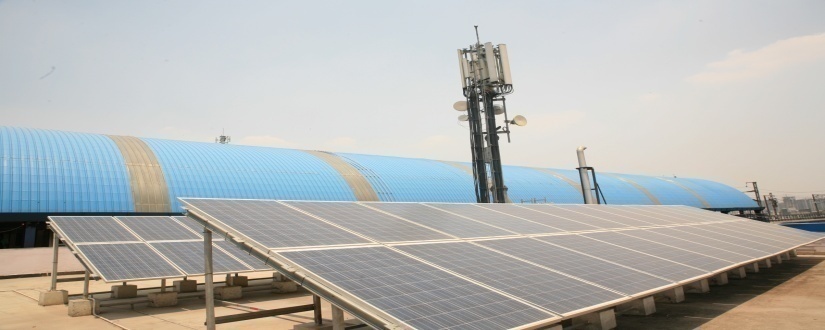 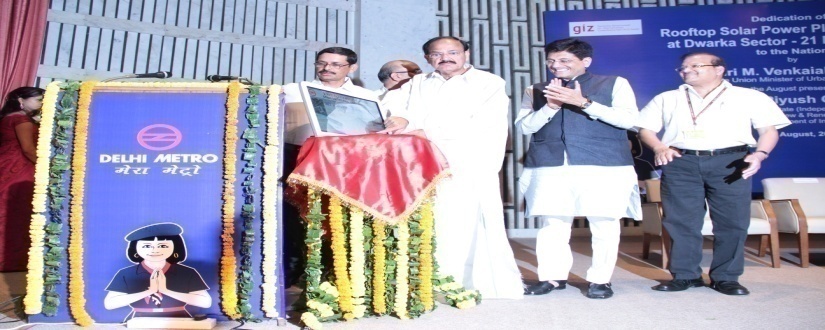 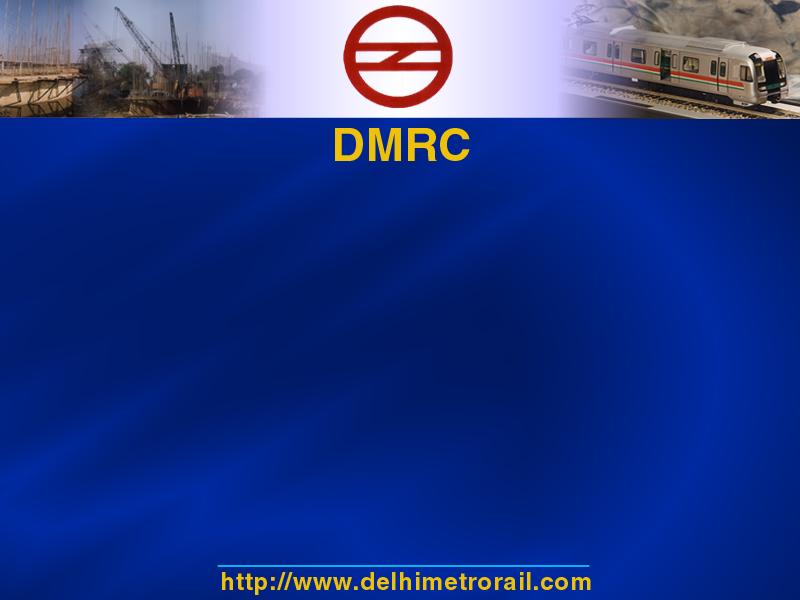 Performance Monitoring 
of 
Solar Power Plants.
Potential Induced Degradation
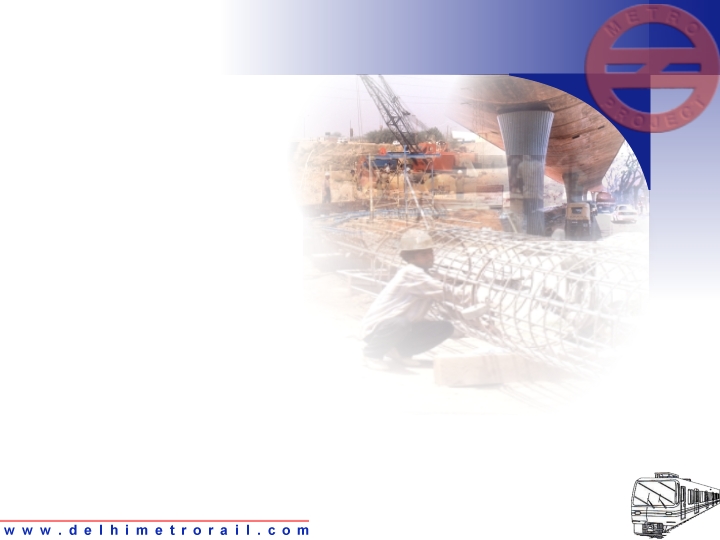 CONTENTS
2
Solar Power Projects in DMRC
In an effort to reduce carbon footprints,  DMRC  decided to use all roof tops to  instal solar panels for renewable energy.  
As a first step, DPRs were prepared to assess solar potential by surveying stations & depots.
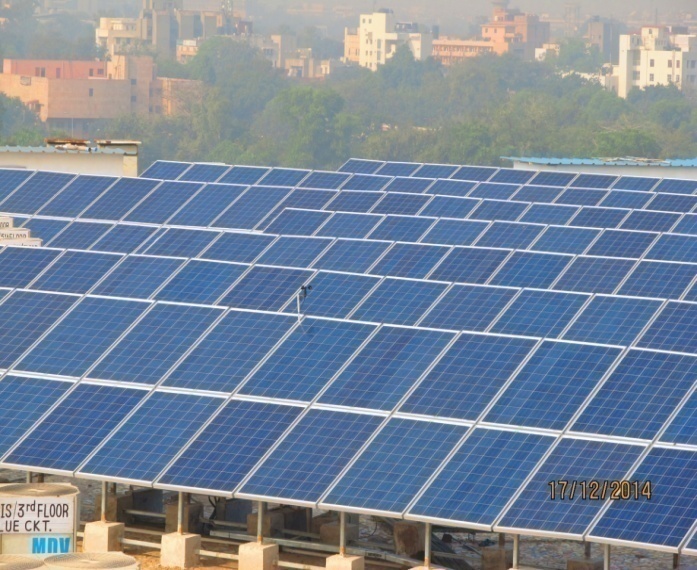 27th June 2014, first roof top solar plant of 500kWp capacity commissioned (in association with SECI).
It was on RESCO Model – In which investment was by Developer and only roof space was given by DMRC.
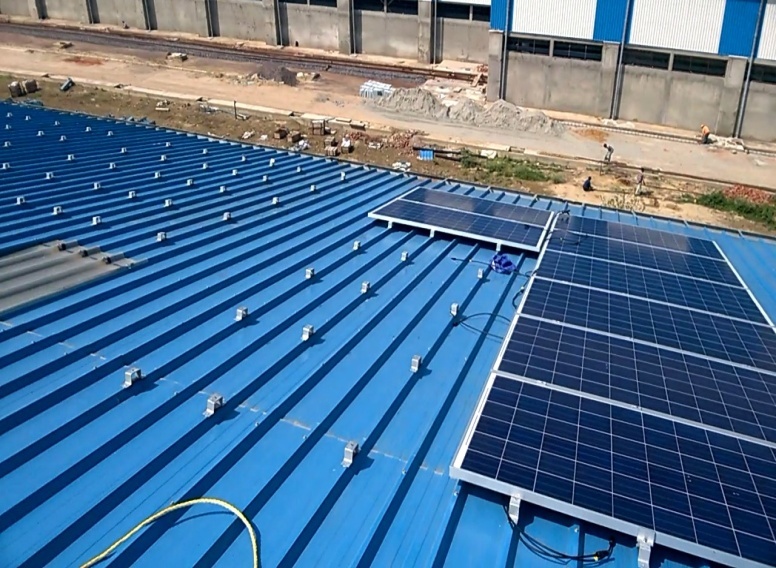 Types of Roofs
DMRC sites have following 3 different type of roof tops :-
Flat roof
Inclined Roof
Curved Roof
500 kWp - DWARKA 21 Station
(13o Delta Rack)
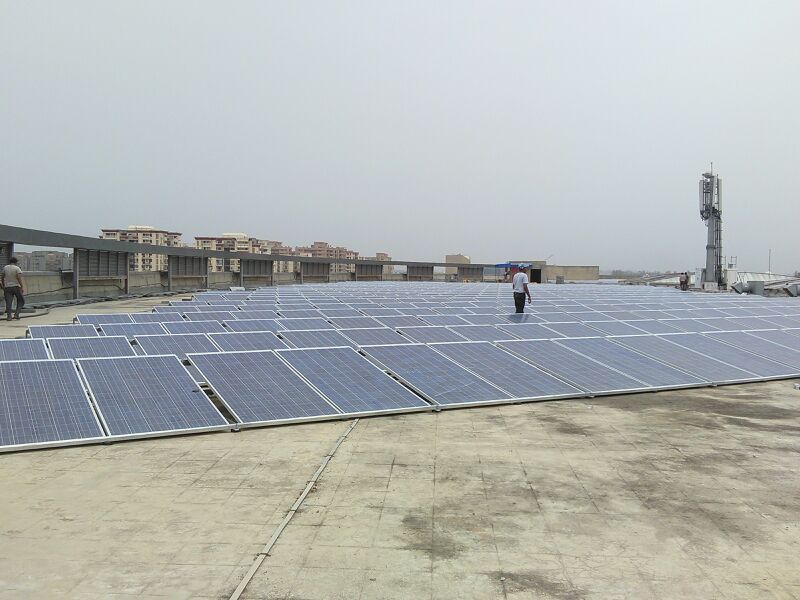 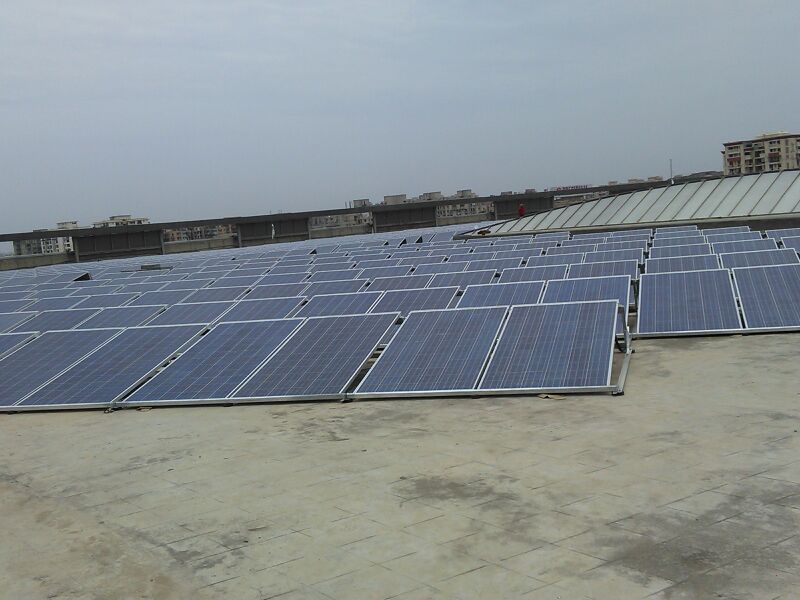 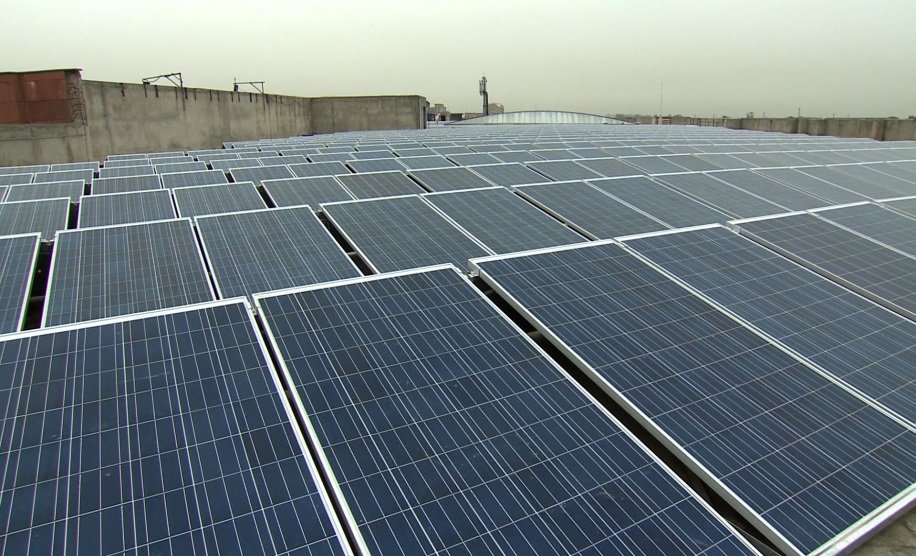 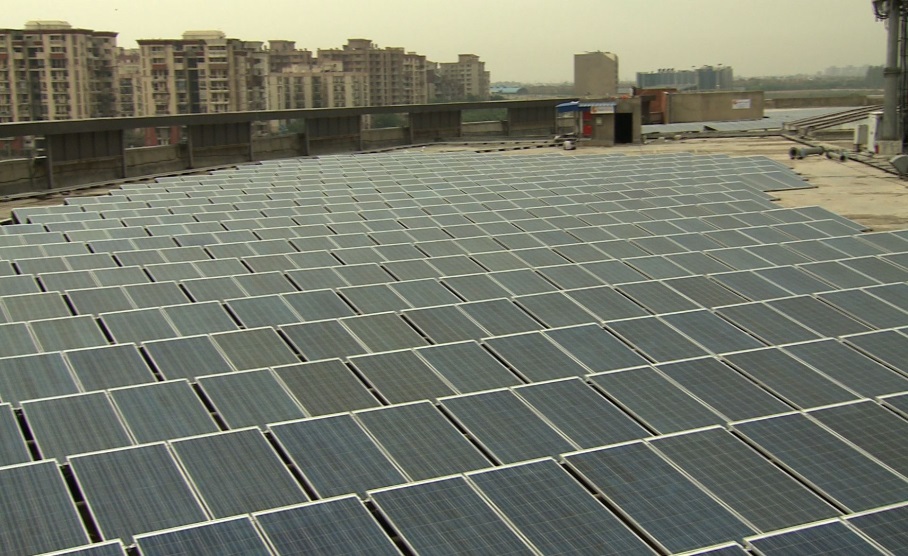 115 kWp - ANAND VIHAR Station 
(3 Tier Module, 24o Angle, with Foundation Blocks)
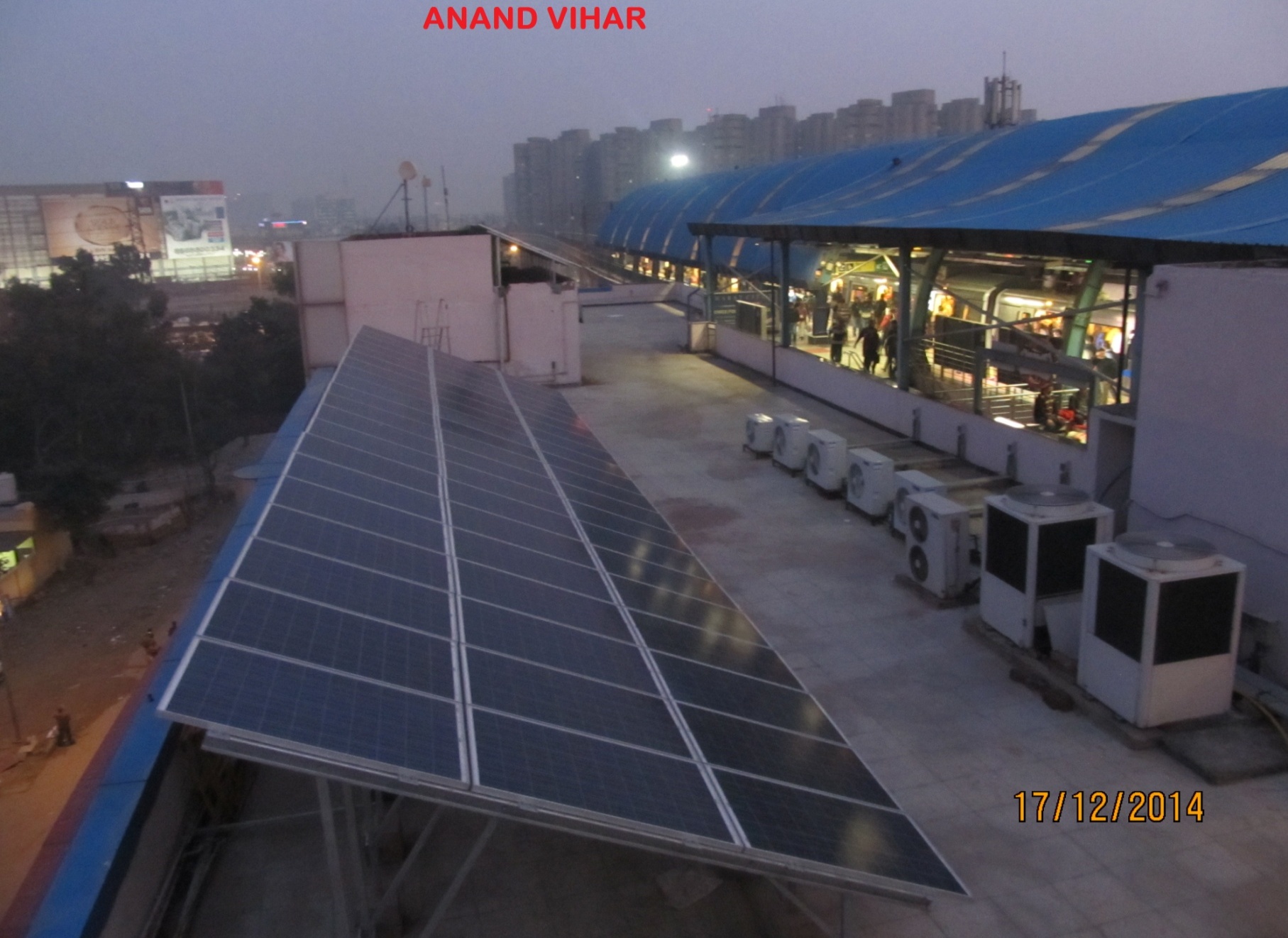 85 kWp - Pragati Maidan Station 
(2 Tier Module, 24o Angle, with Foundation Blocks)
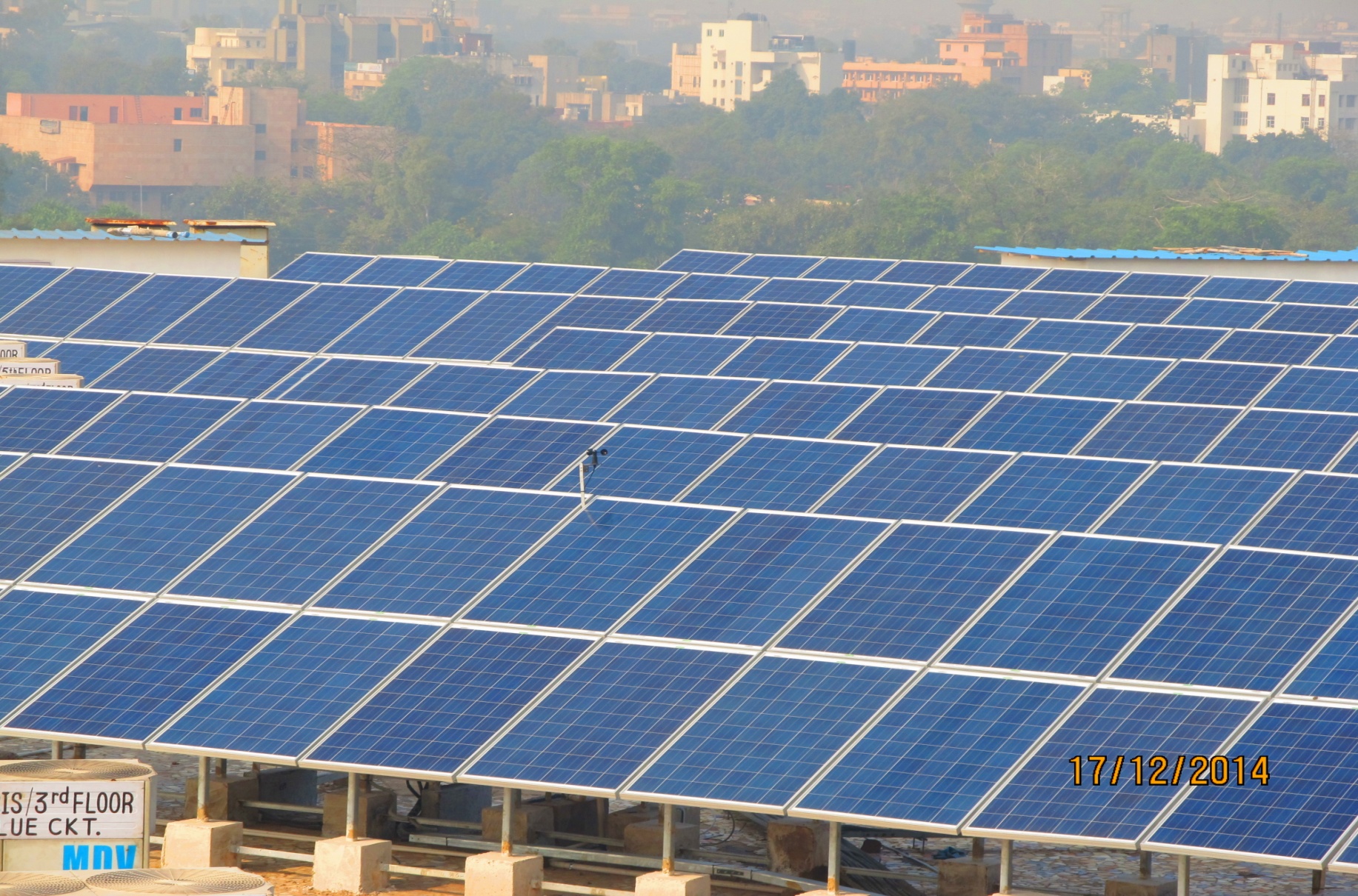 50 kWp - METRO ENCLAVE
(with Net Metering)
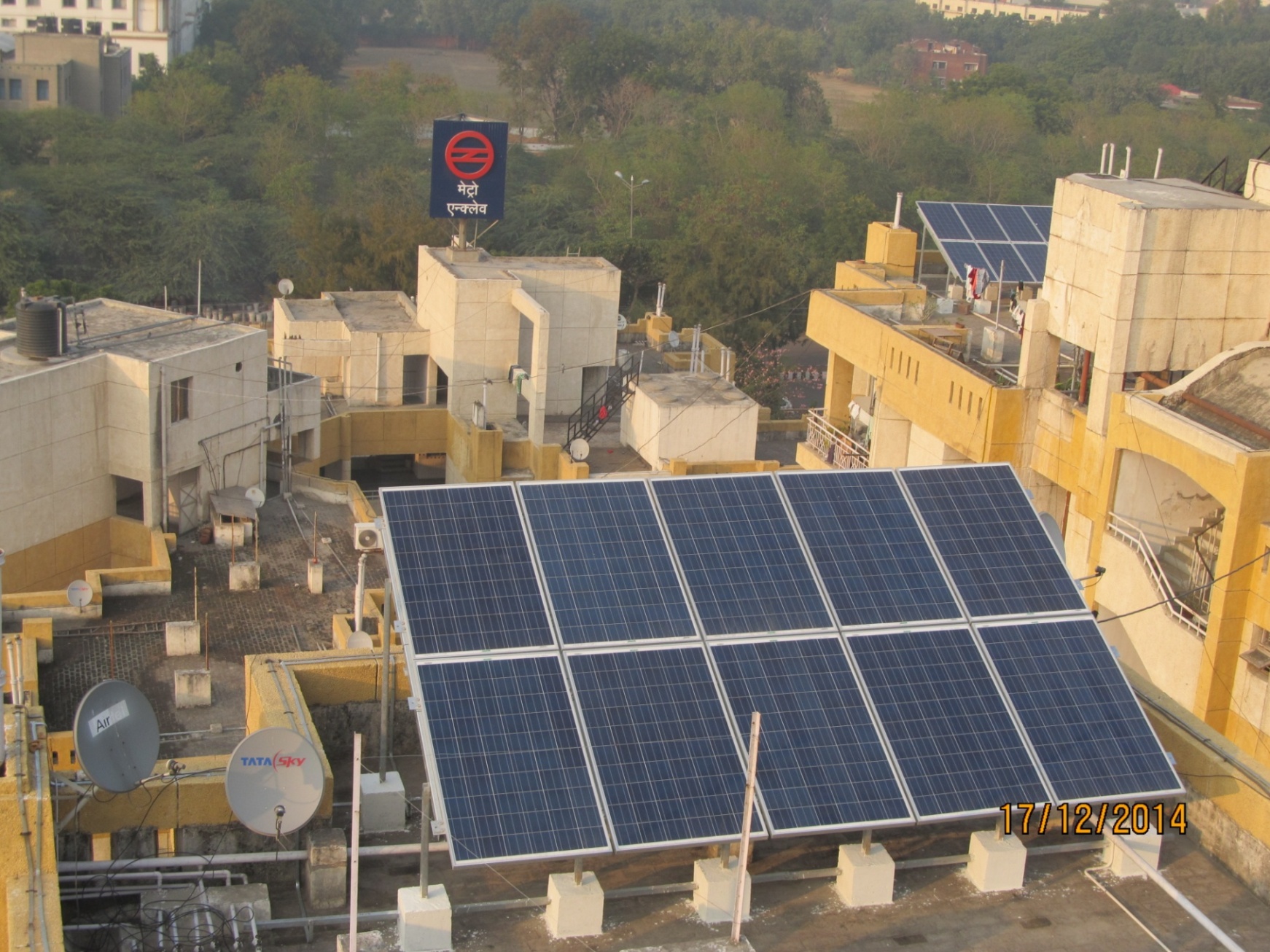 Inclined Roof
Solar Panels on Inclined Sheds
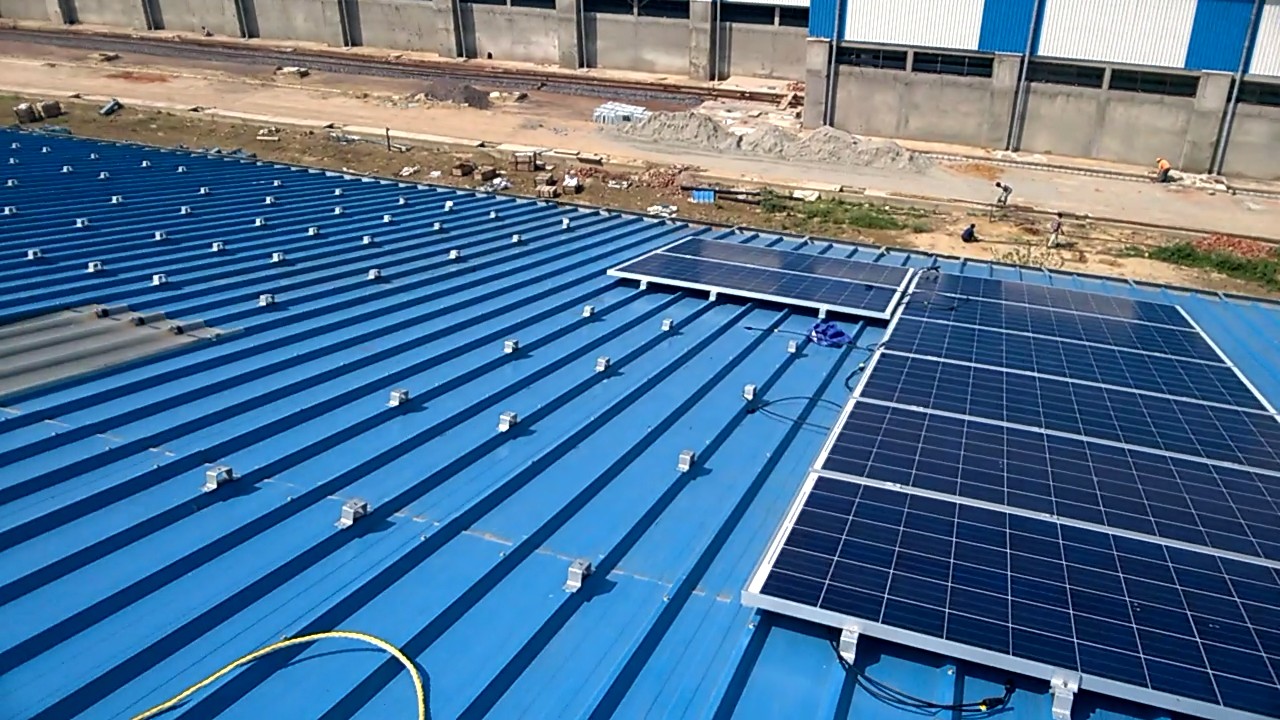 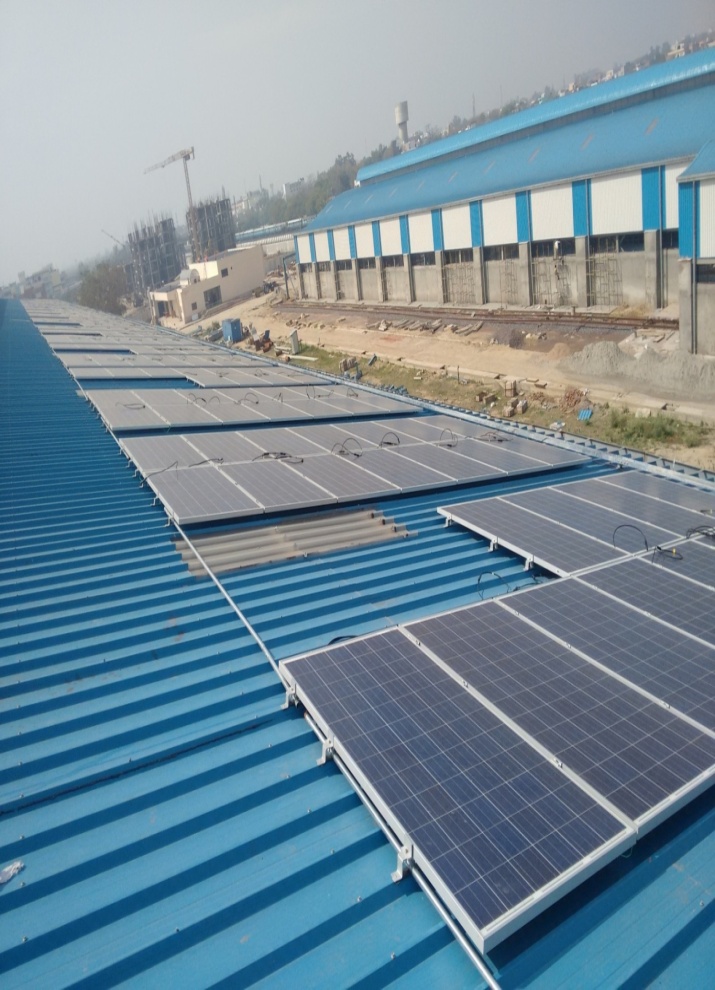 Curved Roof
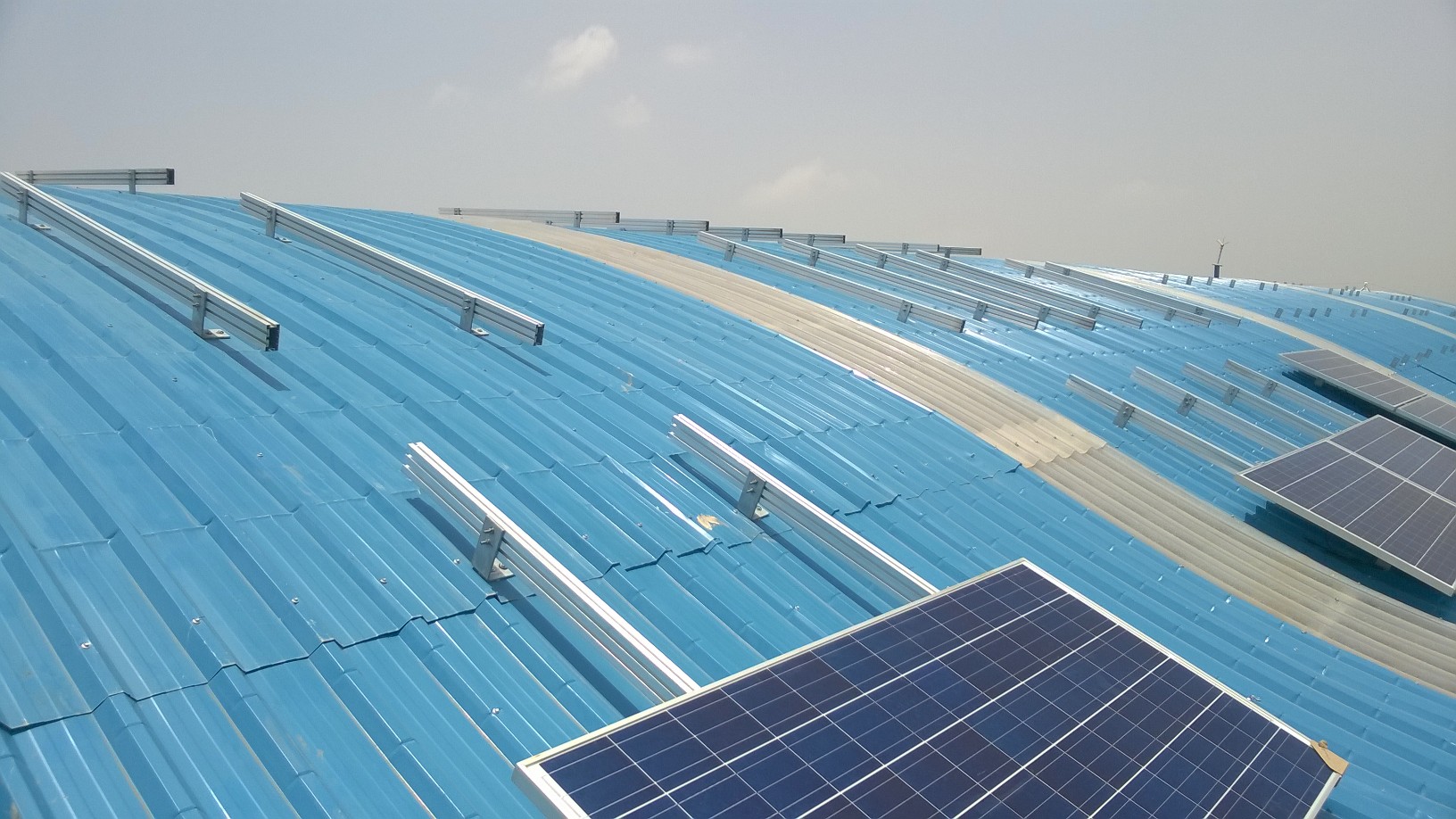 Curved Roof
Present Status
Total assessed Potential:-  	50 MWp.
Rs. 25.50 Crores Central Financial Assistance for 20 MWp Solar Plants approved by MNRE.
PPA signed for 11.0 MWp with Pooled Levelised Tariff of Rs. 6.32 / kWh under RESCO Model.
2.8 MWp capacity is already commissioned.
Learnings and Challenges faced
In Using Curved Roof sheds, 
Design clamps  / structures for Delhi Wind Load,
(till now only one reputed supplier for clamps in India)
Special Provisions for Sheds. (Ladder, Life Line, etc.)
Existing sheds not Designed / oriented for Solar
Panels, (Ventilation Dome, etc.)
Getting Power Block in Operational areas,
Developers lack experience with Metro / Rail,
Assimilation of Technology Upgrades in PPA.
Premature reduction in Power Output
Provisions in PPA
In PPA, Estimated generation is specified based on minimum Capacity Utilization factor CUF of 15% per annum.
Degradation not to exceed 20% in 25 years.
Release of 15% subsidy is linked to Performance of plant:-
10% on Commissioning of plant (with minimum 75% PR)
2.5% after 1st year of operation (with min. CUF > 15%)
2.5% after 2nd year of operation (with min. CUF > 15%)
Important Terms regarding performance
Performance Ratio
Capacity Utilization Factor
Specific Energy
Performance Ratio 
	“Performance Ratio” (PR) is ratio of “Energy Measured” to “Energy Modelled”. 
	PR =  	(Measured Energy output in kWhr)	 
		   (Irradiance in kW/m2) X (Active Area of Panel in m2) 		X (Module Efficiency).
	Range :-  70 – 80 %.
	To qualify for release of Subsidy, PR should be minimum 75% at the time of commissioning.
Capacity Utilization Factor
	Ratio of annual output of the plant in kWh to installed plant capacity for number of days.

	CUF = 	         Annual Energy Output (in kWh)	 
			(Plant installed capacity in kWp) X 365 X 24 
	
In tenders, minimum  CUF specified is 15%.
Specific Energy 
	Specific energy is energy (kWh)  generated per one kWp per day. 
	Specific Energy = 	Energy generated		
				(Capacity installed * Time Period )
 
	For our plants, on an average it is 4 Units / kWp per day.
Tabular Comparison of Info on Web
Required Improvements
Performance Ratio
	(for whole  plant as well as individual inverters on daily basis and on date selection basis)
Plot of Power generated Vs Irradiance
Specific energy (kWh / kWp / Day) 
	(for each inverter and whole plant.)
Inverter Efficiency Plot
	(A.C. Power generated Vs DC power Available)
On closely monitoring, 
in Performance of One of  the Plant  
PREMATURE DEGRADATION 
of Power Output was noticed.
Root Cause Analysis by Developer
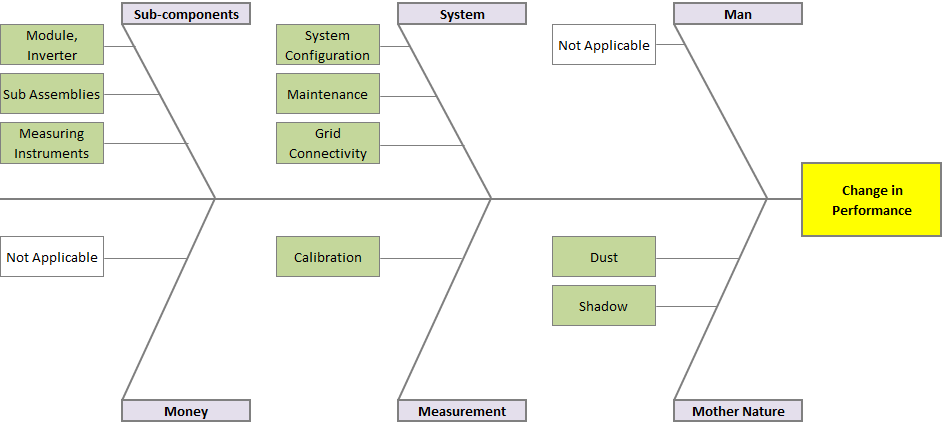 On closely monitoring the 
Performance of the Solar installation
PREMATURE DEGRADATION 
was Observed.
Details of Analysis
25
Around 32 Solar modules 
were taken from site 
for testing at the factory. 
After testing, degradation was attributed to  
POTENTIAL INDUCED DEGRADATION (PID).
What is PID ?
PID is Potential Induced Degradation, a phenomenon which affects some PV modules with crystalline Si cells and leads to Power loss in a module, by electrically modifying solar cell resulting in leakage current. 
Deterioration in performance, may be 30% or more in few months / years.
How PID works ?
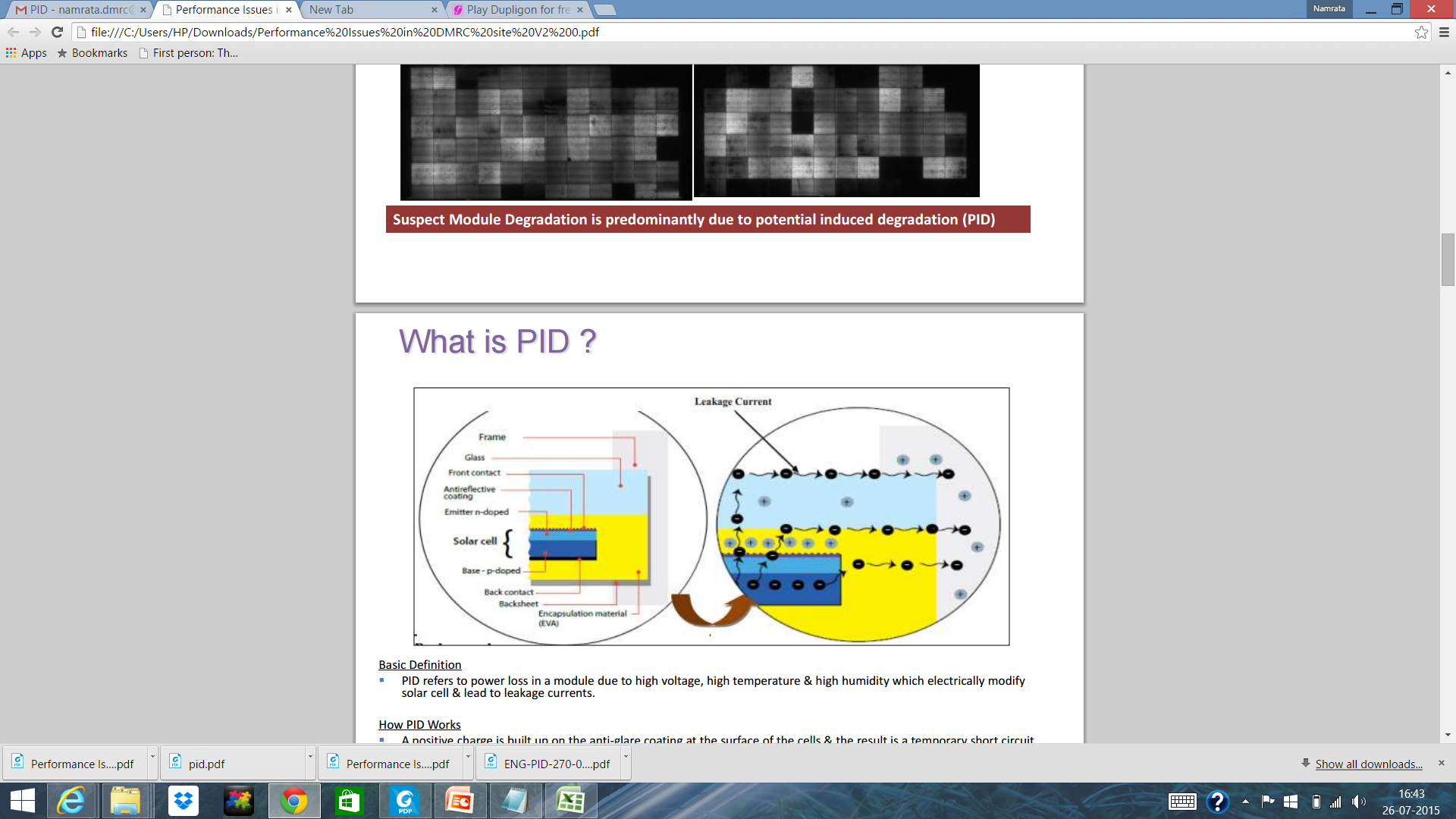 A positive charge is built up on the anti-reflective coating at the surface of the cells & the result is a temporary short circuit in the affected cells
This leads to a decrease in cell voltage and a drop in efficiency – an effect that is reinforced by high temperatures  & humidity
PID Testing
As per IEC 62804 under drafting, the PID testing involves a test run of 100 hours with Voltage applied to Test panel’s corresponding to maximum system voltage (as per panel datasheet) and exposed to environment with temperature and humidity of 60°C (± 2°C) and 85% (± 5%) respectively in a chamber .
PID testing procedures, in many labs involves comparison of visual inspection, I-V measurement and EL testing prior to and after the actual PID testing.
After the test, Module must not show any major defects and should not have power loss more than 5%.
V-I Curve of the Module
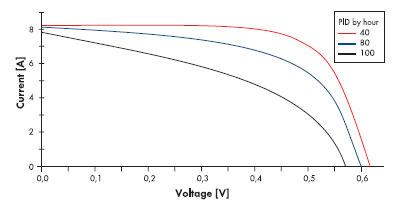 Comparison of EL images of Modules
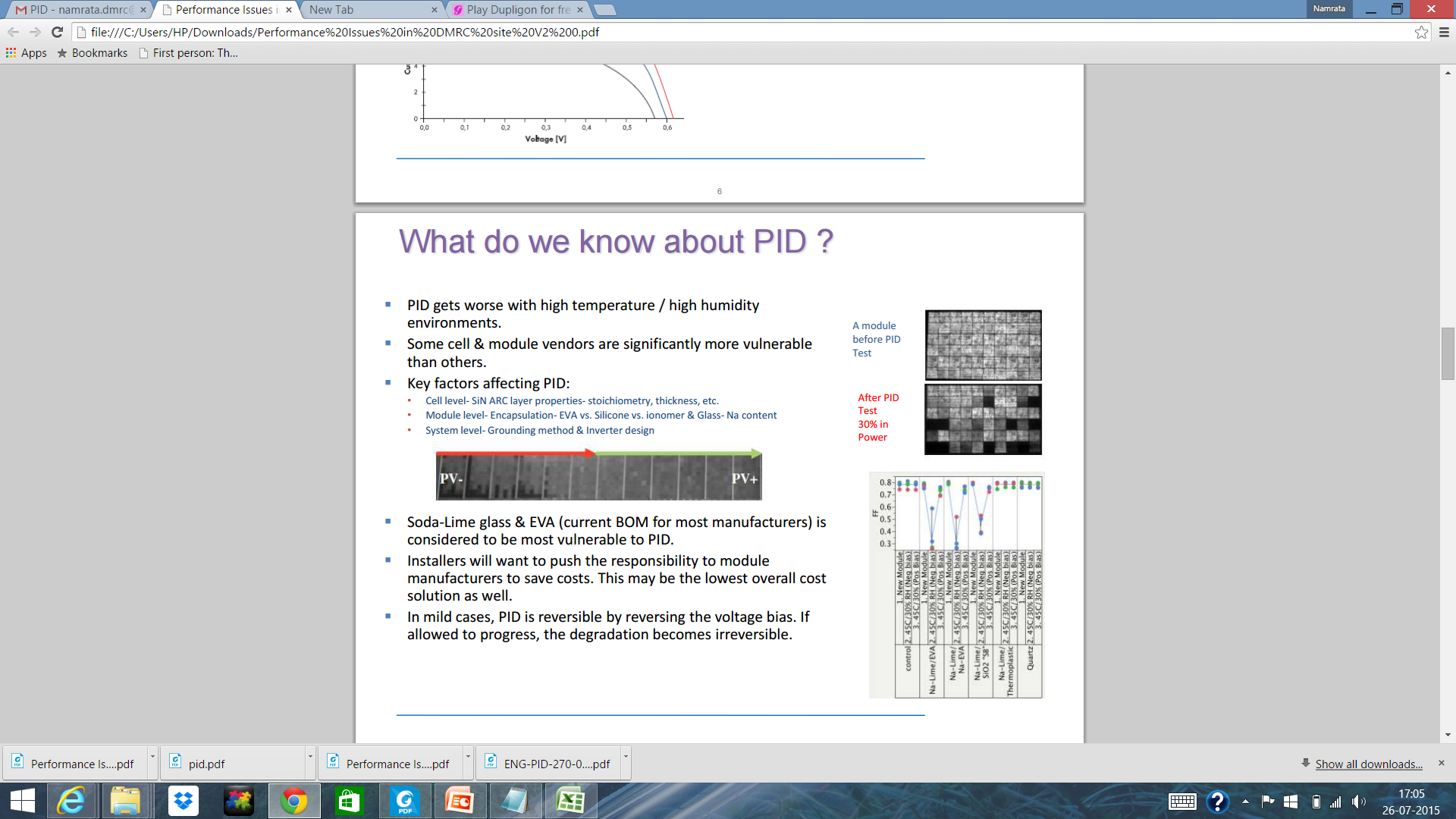 Impact of Potential Induced Degradation
Risk in achieving 25 years warranty life,
Gets worse with  high temperature & high humidity
At early stage, PID is reversible  by reverse voltage bias.
If allowed to progress, degradation becomes irreversible.
Challenges  and  solutions  for  PID
Since, environmental factors can not be controlled. 
The Three level strategy with important factors is :- 
Cell level – Anti reflective coating (ARC).
Panel level – Encapsulation Material, 
System level – Negative Grounding or PV Offset  Box.
(Grounding is possible in Central Inverters and not in
String Inverters, normally used for small capacity Plants) 
In all new plants of DMRC PV offset boxes are used.
Action Plan to Reverse PID at site
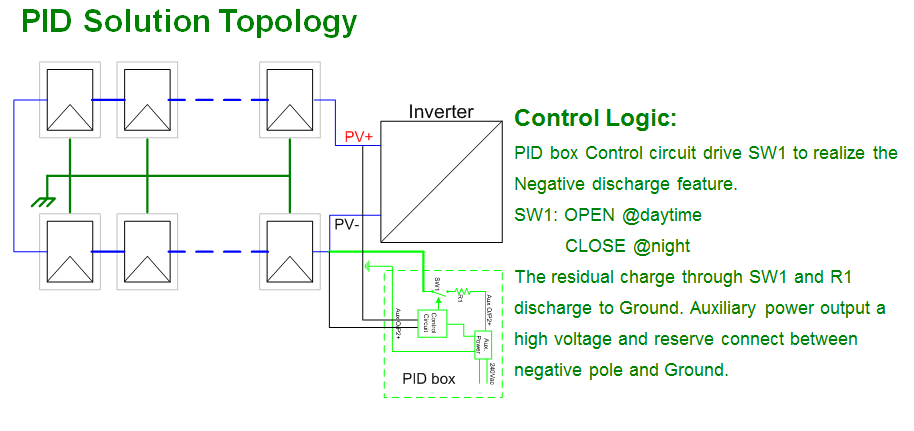 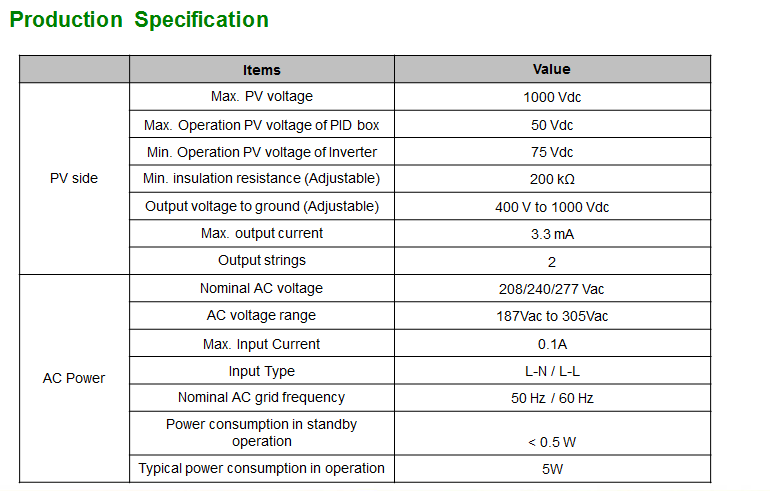 CONCLUSION
Performance parameters must be standardised to compare different Plants of developers on equal footing. 
Potential Induced Degradation can seriously impact the Pay-back of the plants. While, entire PV system interacts to cause PID, the failure occurs in the modules. 
While environmental factors are hard to control, the best solution is to minimize or eliminate PID by making design changes at the system, module and / or cell levels.
CONCLUSION (Contd...)
Many module manufacturers have taken steps to produce PID resistant modules, which currently are nearly 4 to 5% costlier than Normal module.
Early finalisation of IEC for testing the modules, is  likely to help in proper certifications of “PID-resistant” modules.
Design of Solar Plant with string based Inverters must analyse grounding requirements carefully and include PV Offset Box.
THANK  YOU